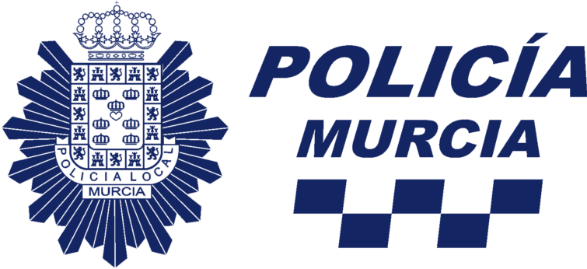 Murcia Local Police
Murcia
Southeast Spain
882 km
Population 450,000
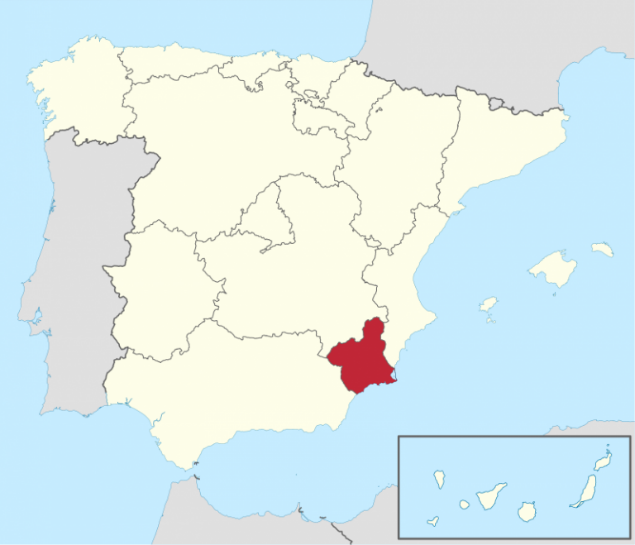 SMI2G 2022,  16-17 May 2022, Brussels
Murcia Local Police
700 police officers
11 Police stations
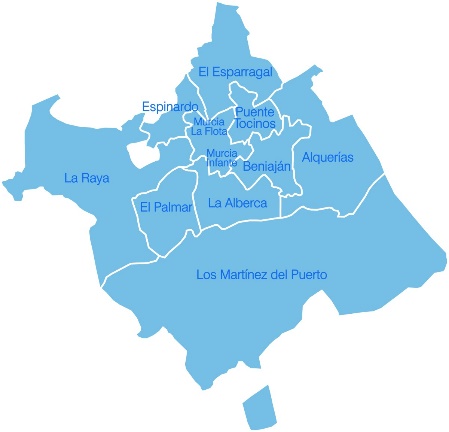 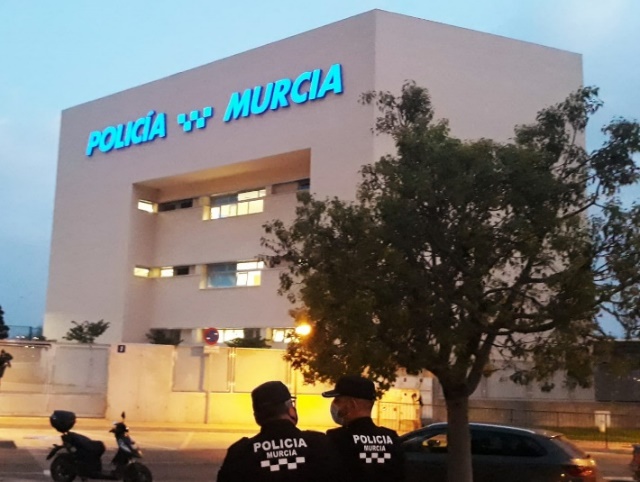 1
José Martínez Marín (Murcia Local Police) / proyectospolicia@ayto-murcia.es
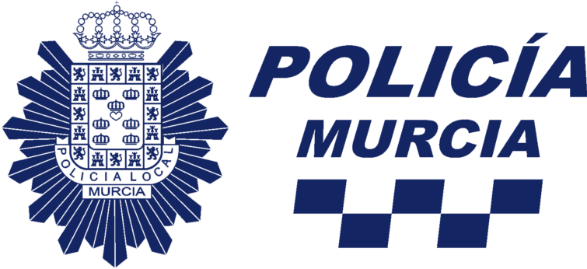 Murcia Local Police
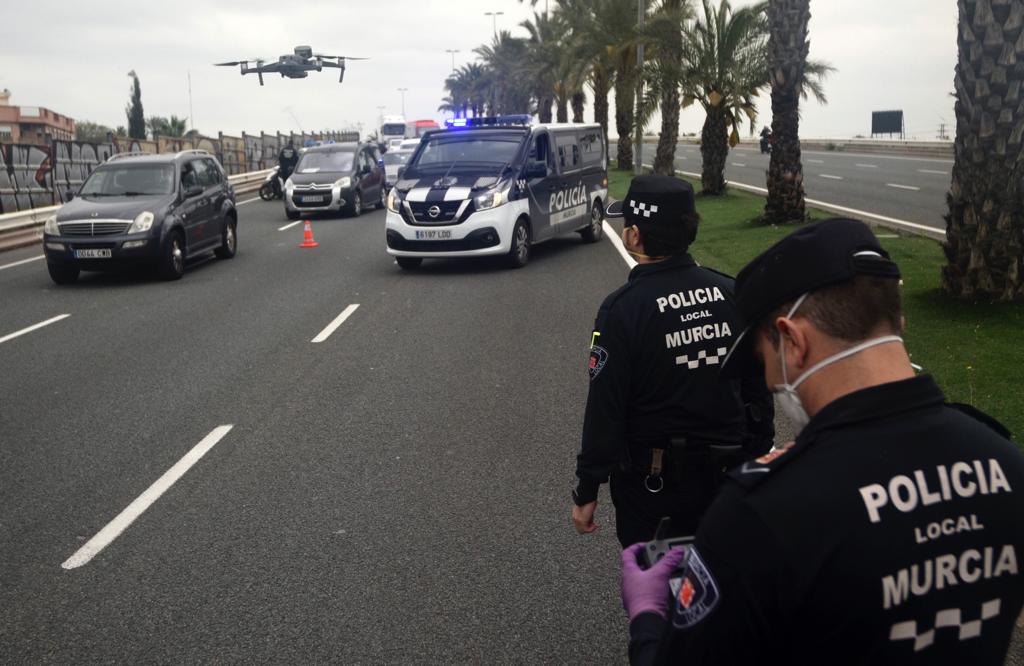 Traffic
Animal protection
Sexual and domestic violence
Civil security
Cybersecurity
SMI2G 2022,  16-17 May 2022, Brussels
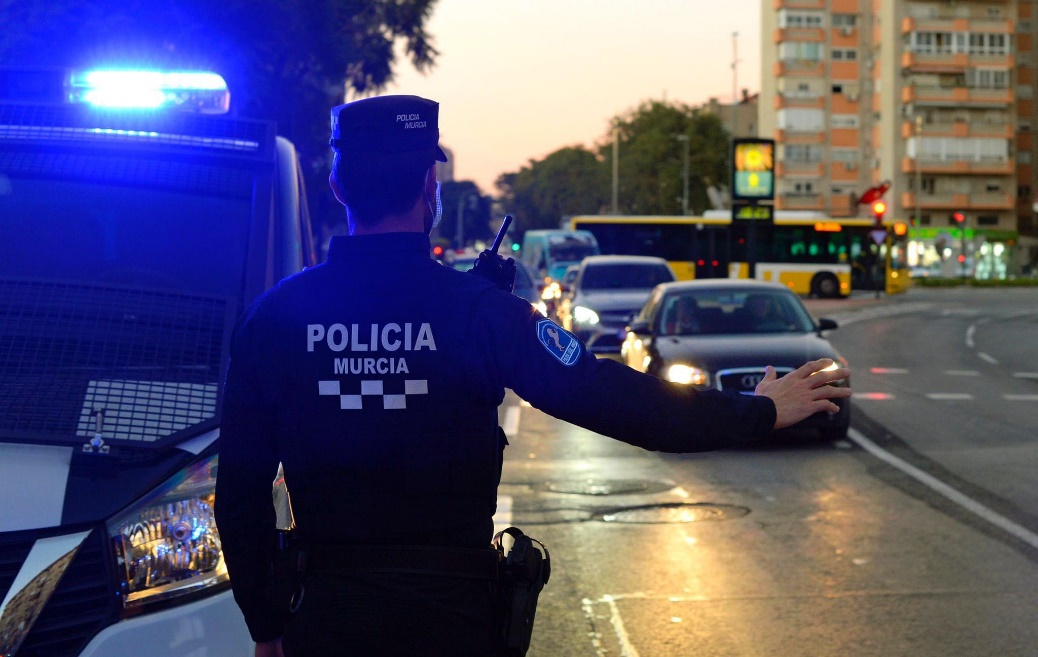 Drones
2
José Martínez Marín (Murcia Local Police) / proyectospolicia@ayto-murcia.es
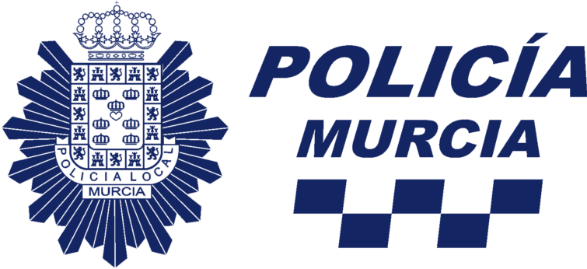 Murcia Local Police
Interests
Cluster 3: Civil security for society
Disaster-resilient societies
Protection and security
Cybersecurity
Fighting crime and terrorism
Resilient infrastructure
Disaster-resilient societies…
Citizens, Equality, Rights and
    Values (CERV)
Internal Security Fund (ISF)
Nowadays
7 Horizon Europe calls
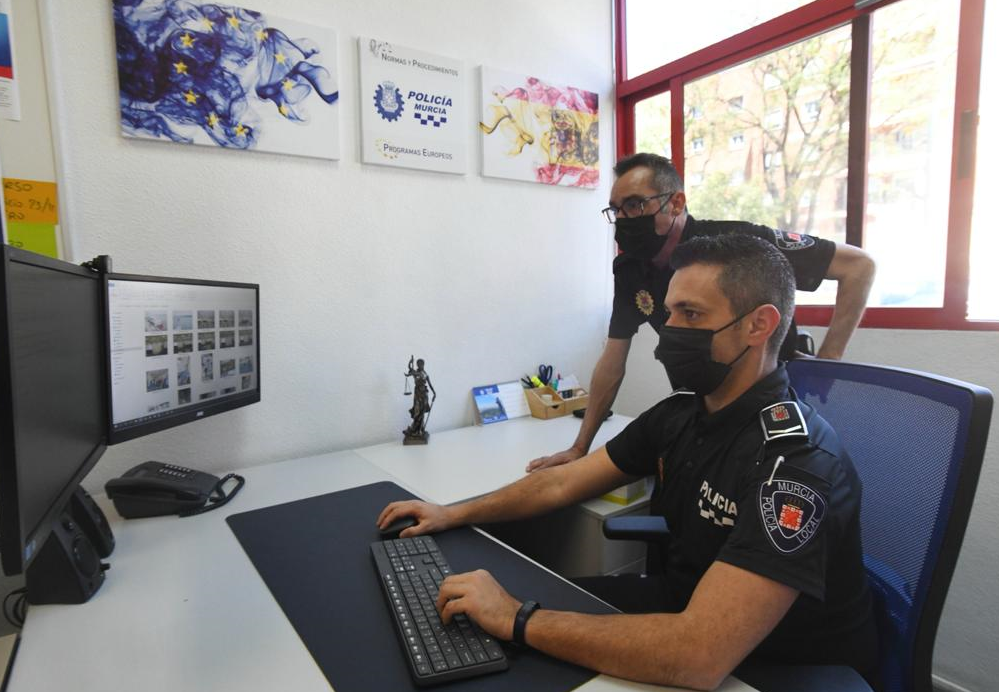 SMI2G 2022,  16-17 May 2022, Brussels
3
José Martínez Marín (Murcia Local Police) / proyectospolicia@ayto-murcia.es
Name and e-mail of proposer/presenter